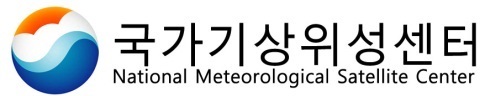 KMA Implementation Plan
 for Climate products
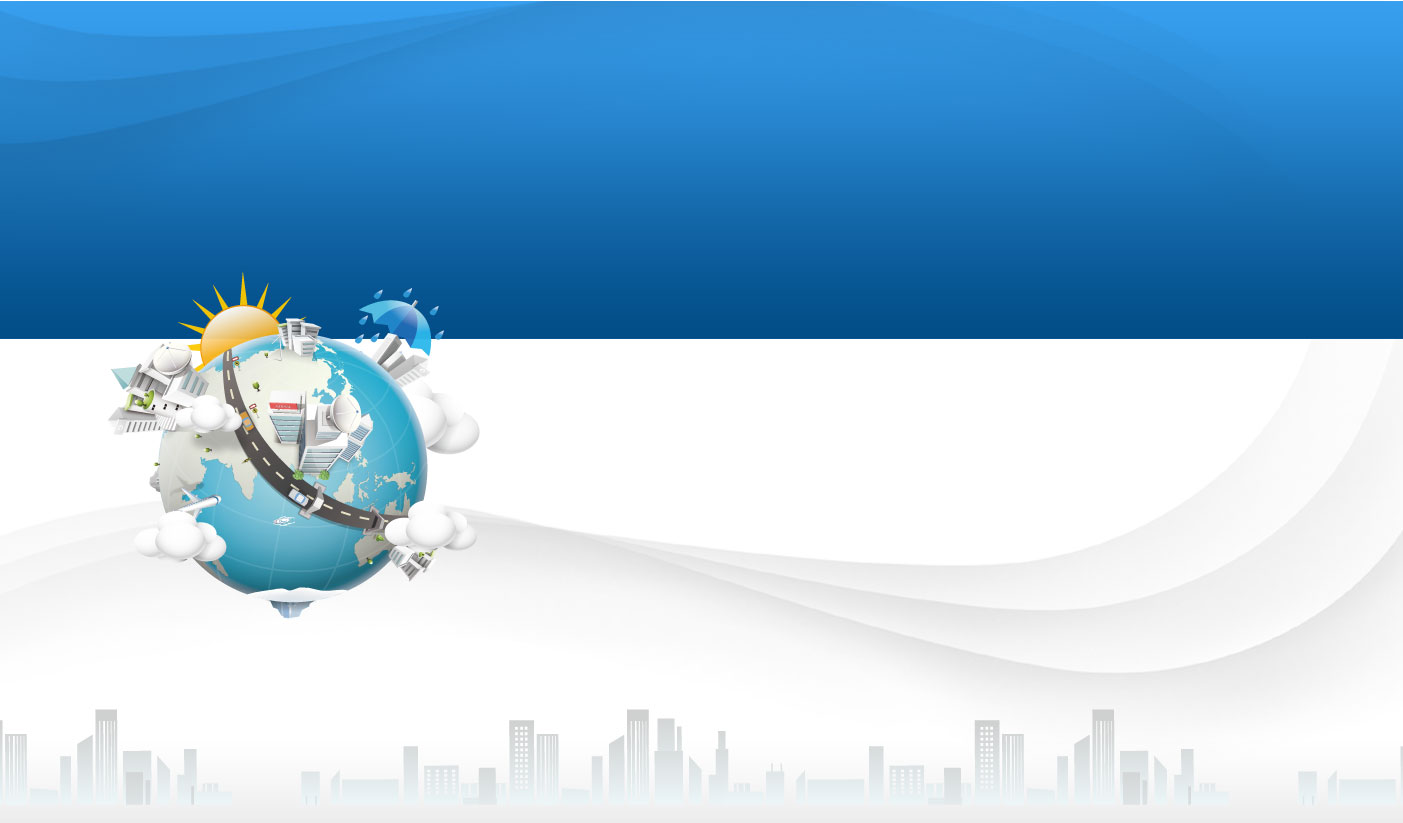 Inchul ShinSatellite Planning DivisionNational Meteorological Satellite Center
Korea Meteorological Administration
Outline
Introduction : Current GEO Satellite & Future KMA’s satellites
        1.1 Current satellite products
        1.2 Product validation & Quality monitoring 
        1.3 GEO-KOMPSAT-2A
Implementation plan of KMA
  Evaluation of effect of GSICS Correction  
         3.1 GSICS correction results  
         3.2 SST, INS improvements  
Summary and Plan
1. Introduction : Current GEO Satellite(COMS)
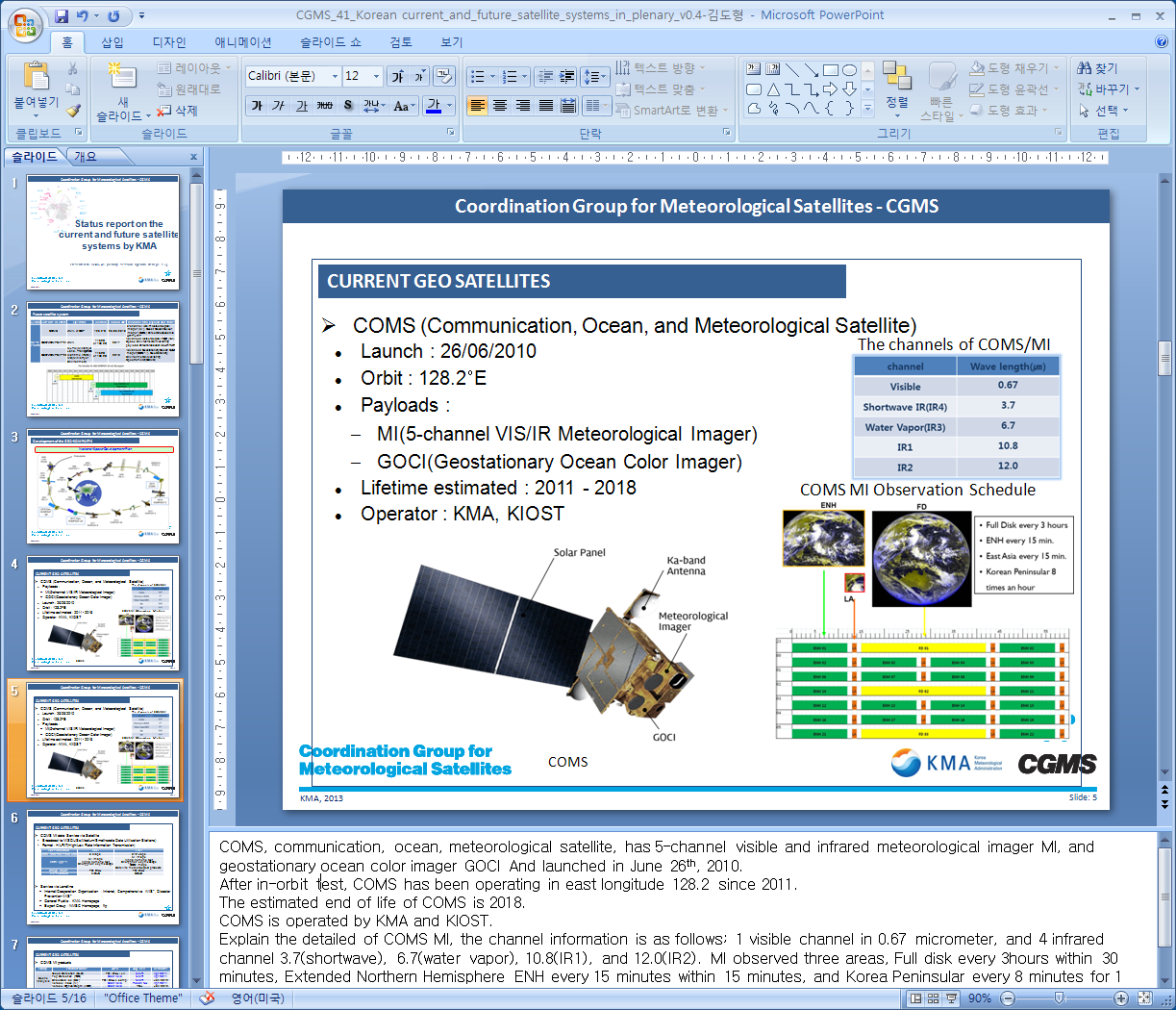 1. Introduction : COMS Products(1)
1. COMS public service started officially on April 1 2011. 
   NMSC has provided COMS L1 images and 16 products. 
- COMS 16 products  are validated with ground based
  observation data or other satellites derived products etc. and
  reported periodically. 

2. Obtaining more frequent satellite observation data over KP than before. 
- 4 times (00, 15, 30, 45min.) an hour over ENH region and 8 times and
  hour over Korean Peninsula(KP), being able to monitor intensively.
- It is significantly effective to monitor heavy rain cloud which develops
  locally or is coming from west sea of KP during summertime.

3. More distinctive satellite images over KP with COMS. - Since COMS is located at 128.2E, COMS image has smaller shadow  
        area and lower SZA over KP for MTSAT image.
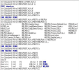 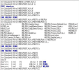 1.1 Introduction : COMS Products(2)
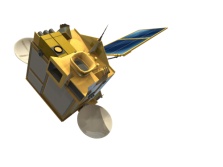 Ancillary data
NMSC/KMA
Level 1B
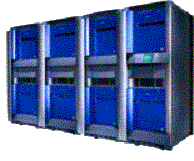 Image Processing
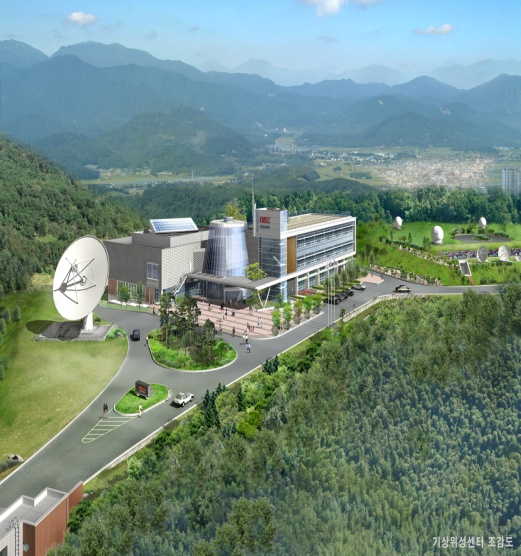 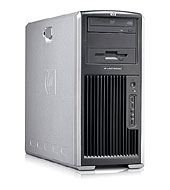 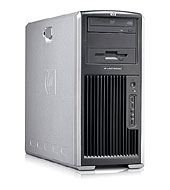 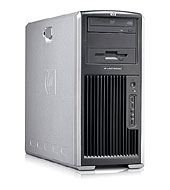 Archiving &
Distribution
Validation
CMDPS
Preprocessing System
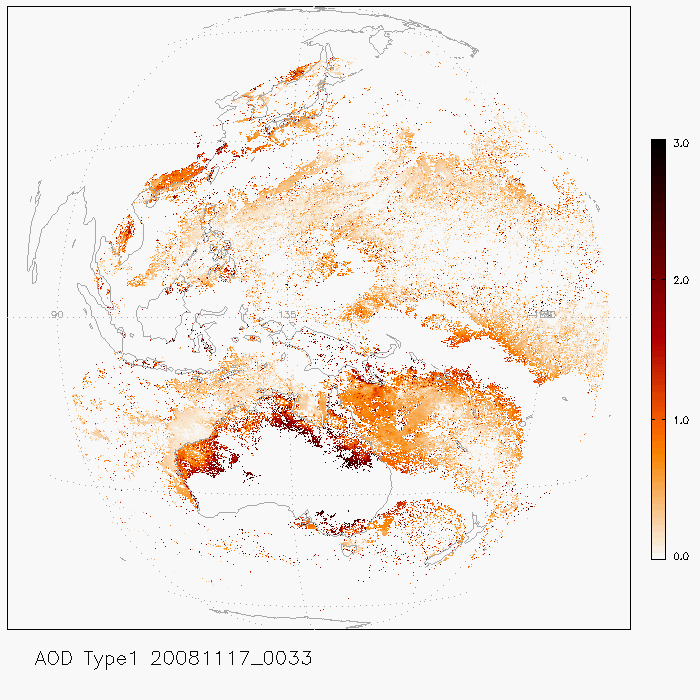 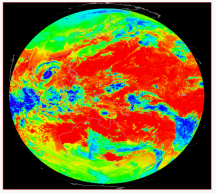 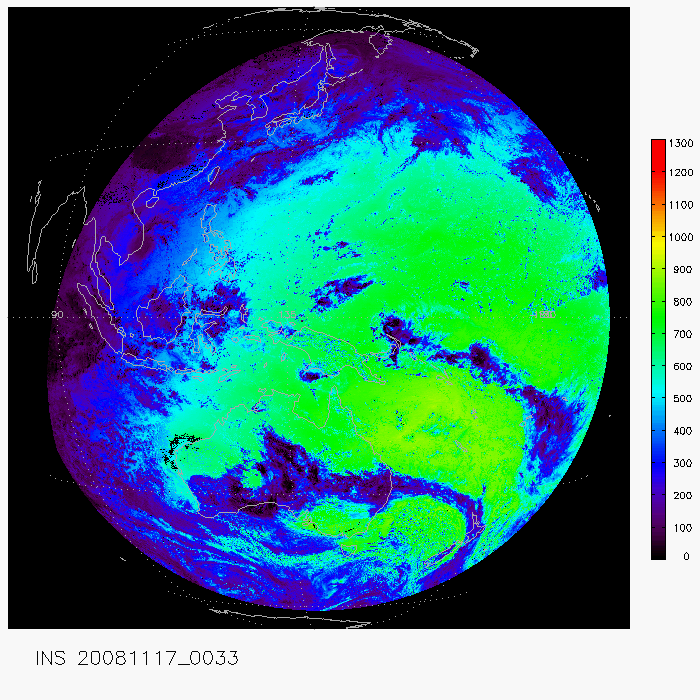 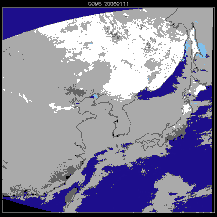 □ confidently cloudy
■ cloudy
■ probably cloudy
■ probably clear
■ confident clear
CMDPS
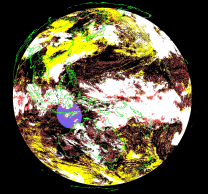 AI/AOD
OLR
INS
SSI
CLD
Cloud
Clear sky
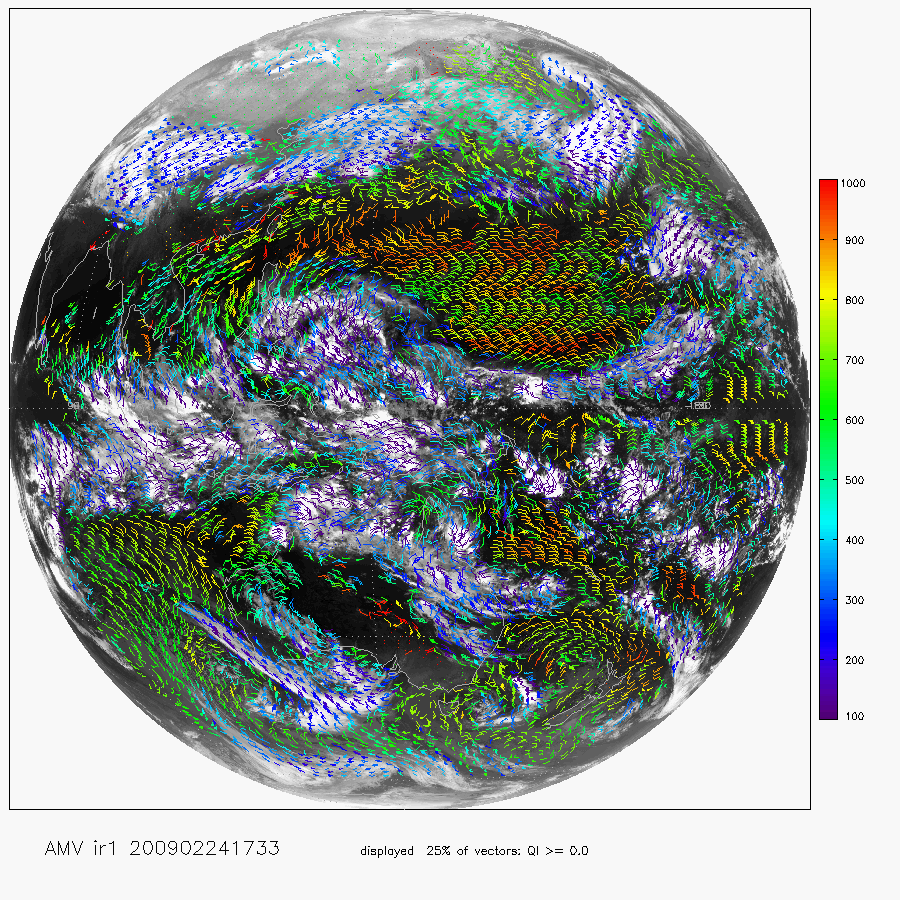 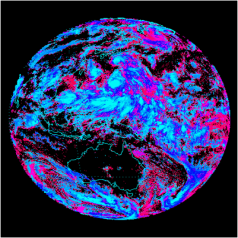 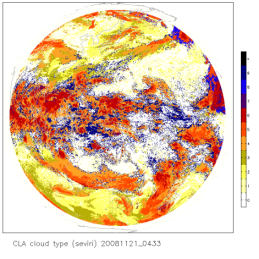 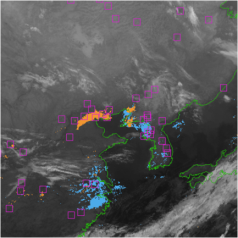 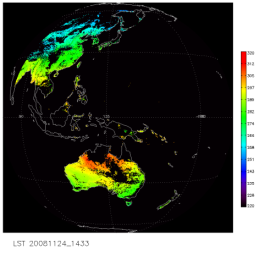 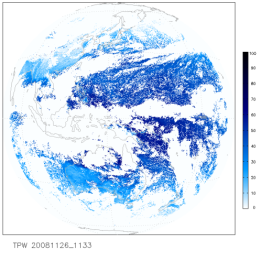 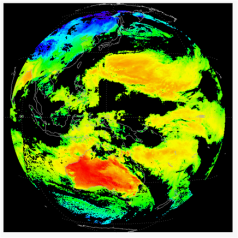 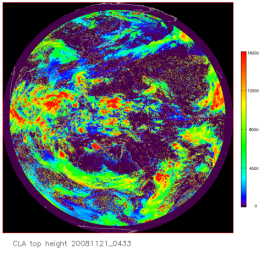 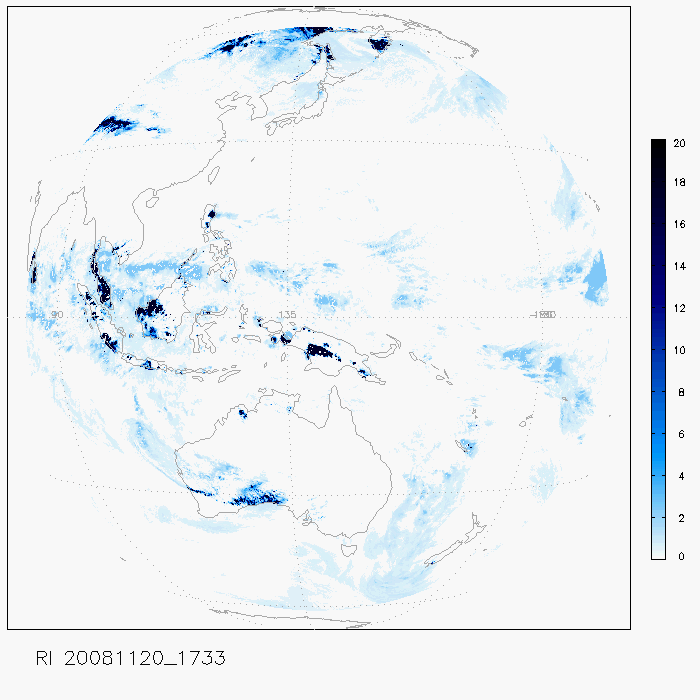 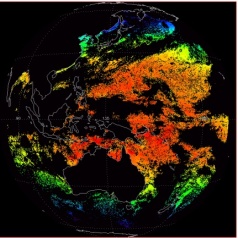 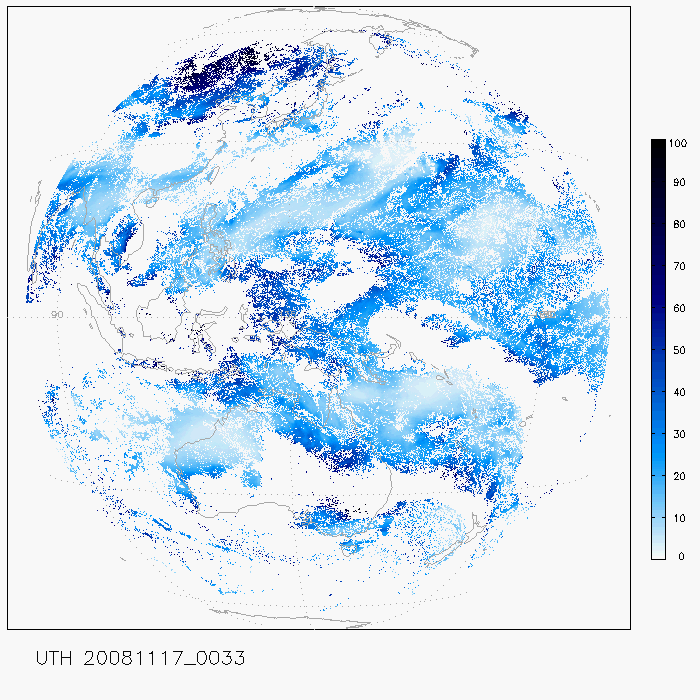 TPW
Fog
CLA
CSR
LST
AMV
UTH
CTTP
SST
RI
1.2 Product Validation & Quality Monitoring -
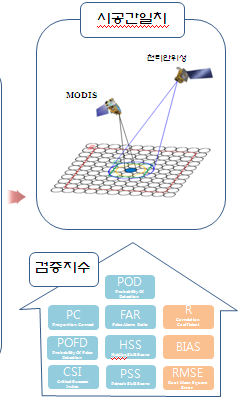 Collocation
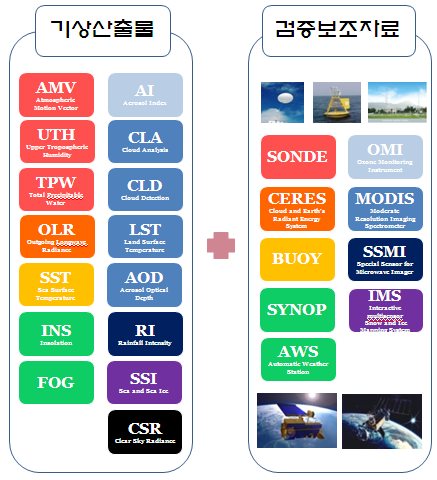 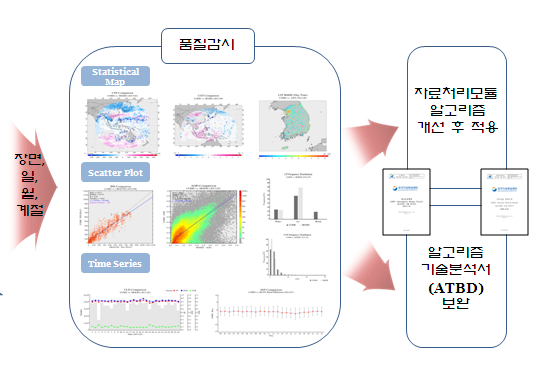 Observation data
Product
Quality monitoring
COMS
MODIS
AlgorithmImprovement
DailyMonthly
Seasonal
Statisticalindex
Algorithm Theoretical Basis Document
1.3 GEO-KOMPSAT-2A
Development of GEO-KOMSAT-2A : - launch in 2018- 16 channels : 4 visible, 2 near-infrared and 10 infrared channels- 52 meteorological products : Cloud, Precipitation, AMV, Aerosol, Land surface
      - Continuous monitoring of meteorological phenomena through the succession of COMS mission
      - Development of Advanced MI(AMI) and Space Weather Sensor
Mission
      - Continuing the COMS Meteorological Mission
      - Improving the Severe Weather Monitoring 
      - Improving the support of the NWP model 
      - Intensifying the environment & climate monitoring
·  Various surface information retrieval
·  Establishing long-term observation data
COMS MI vs. GEO-KOMPSAT-2A (AMI)
4 times  spatial resolution
3 times  number of channels
3.5 times  number of products
COMS
Geo-KOMPSAT-2A
COMS
Geo-KOMPSAT-2A
COMS
 VI 1km
 IR 4km
Geo-KOMPSAT-2A
VI 0.5~1km
IR       2km
1 channel
(achromatic)
4 channels
(color)
Cloud/Precipitation (519)
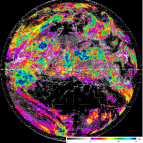 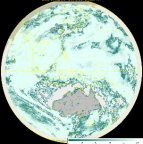 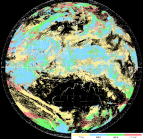 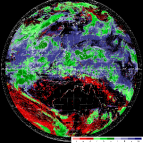 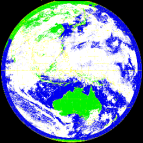 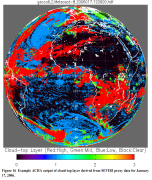 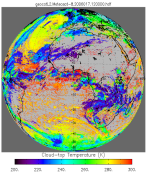 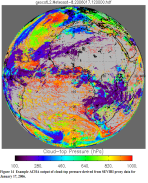 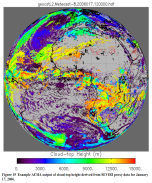 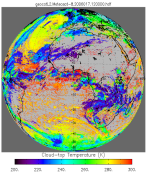 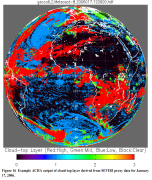 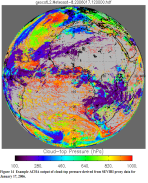 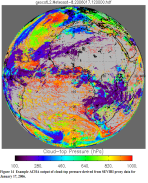 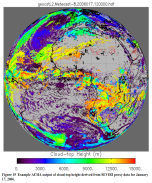 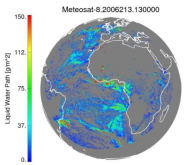 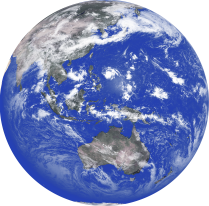 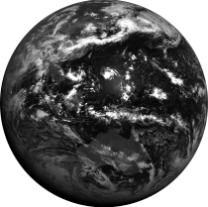 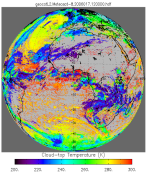 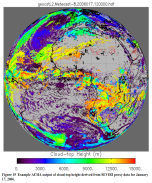 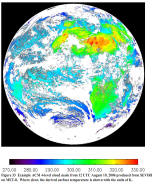 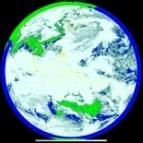 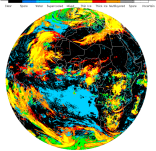 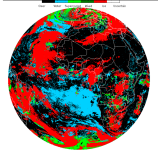 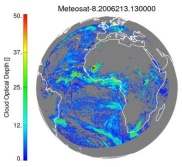 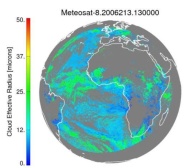 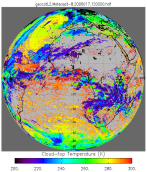 VI
4 times  tempral resolution
Radiation/aerosol (516)
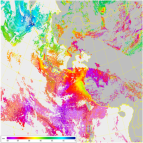 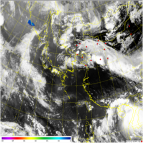 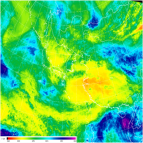 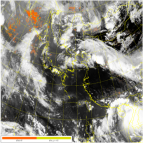 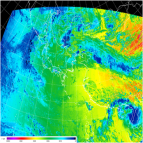 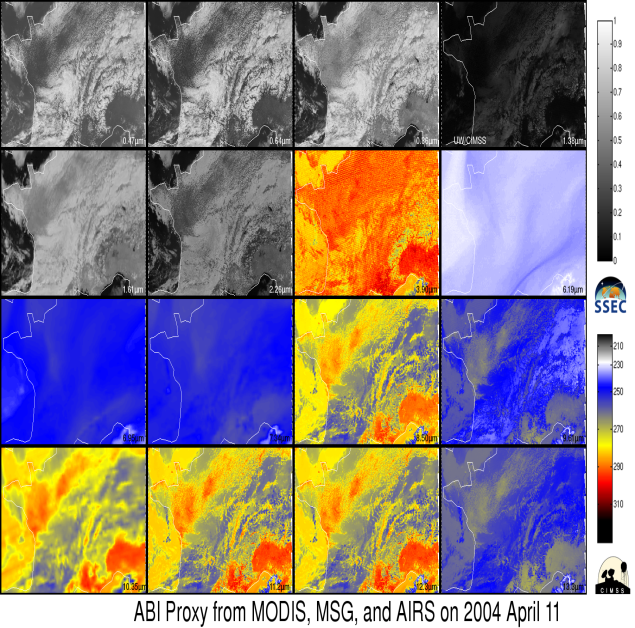 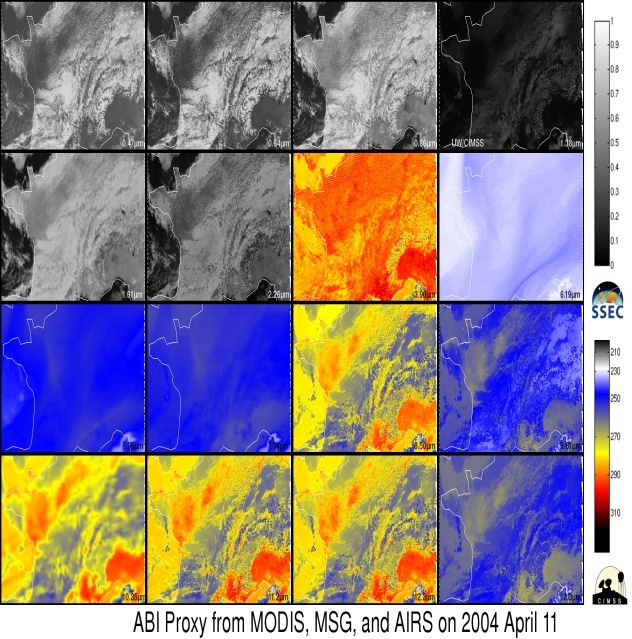 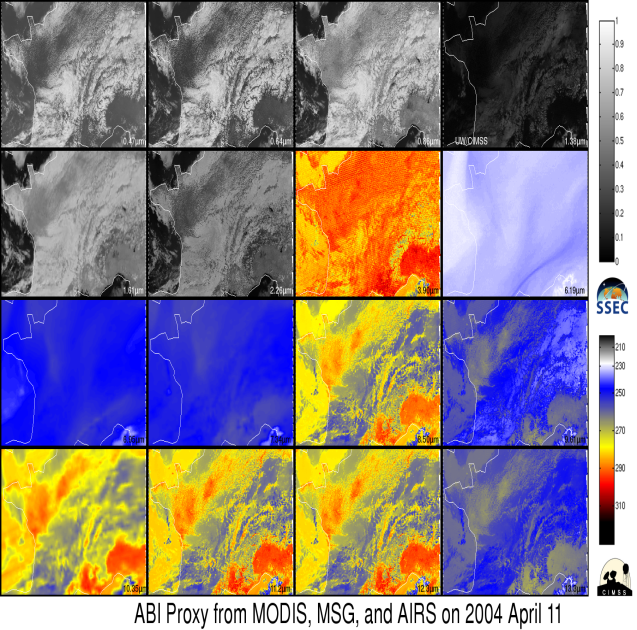 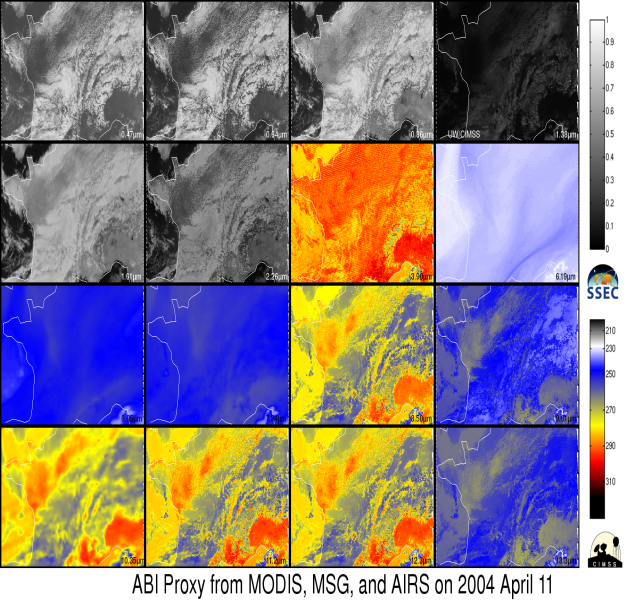 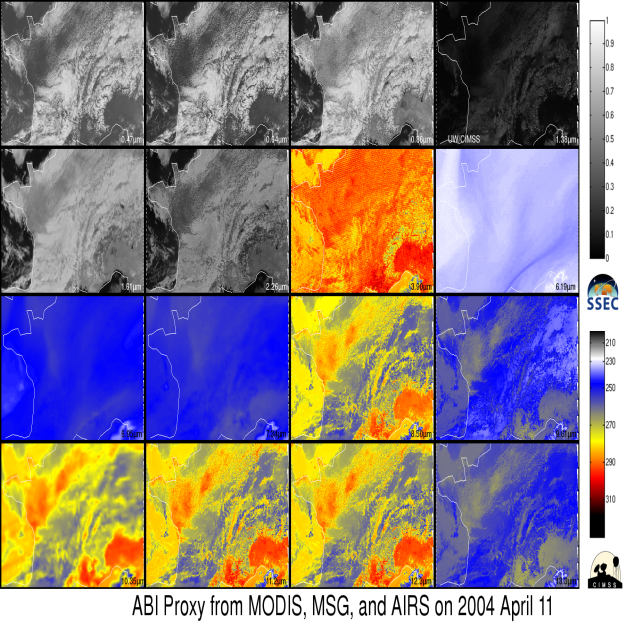 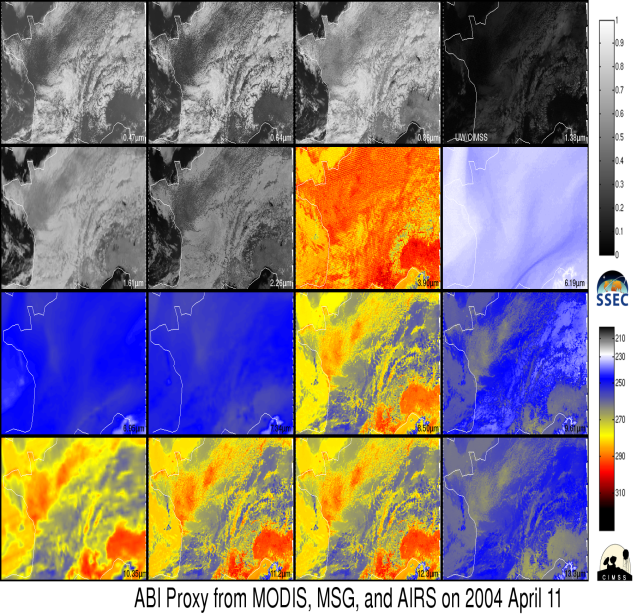 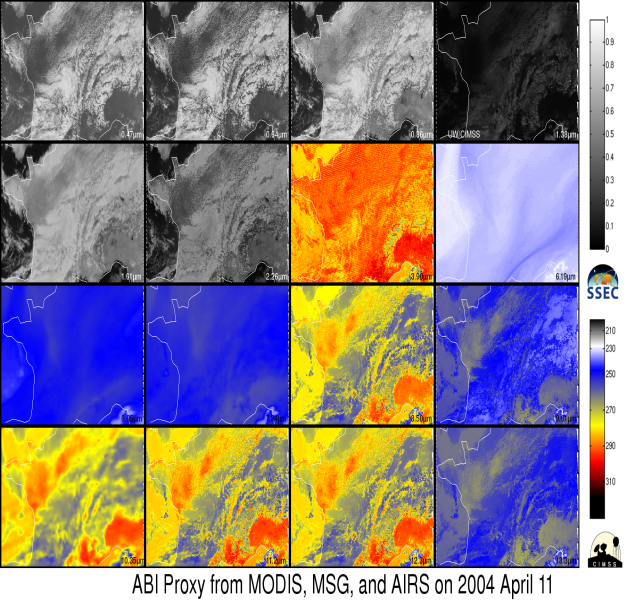 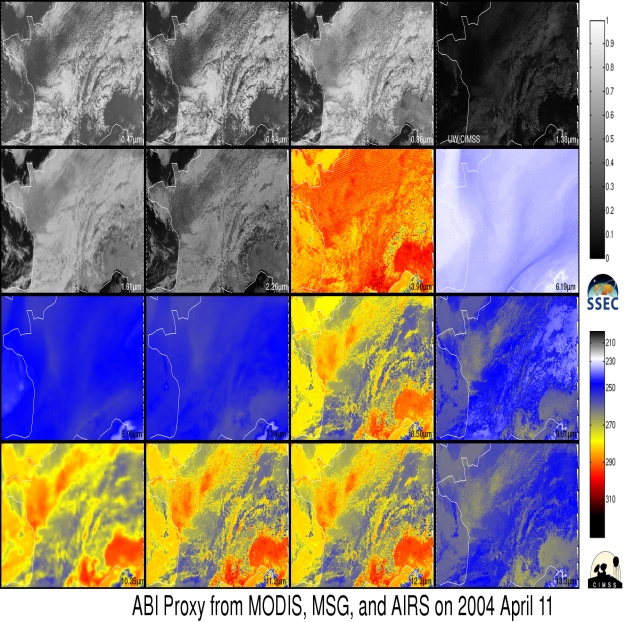 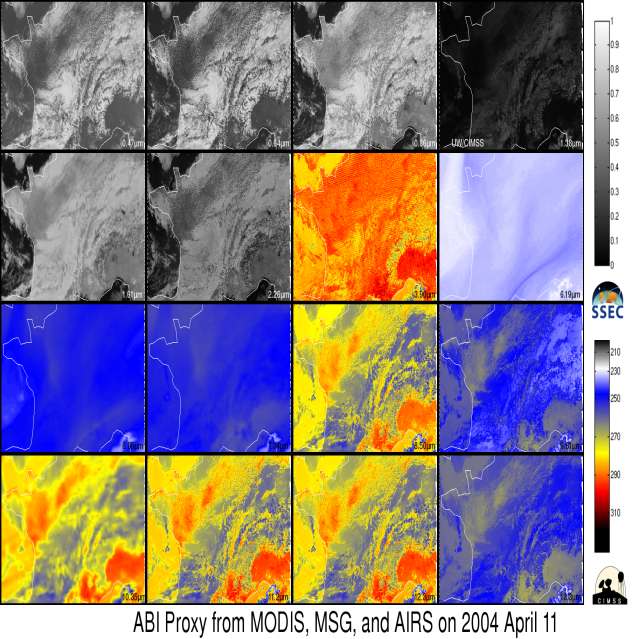 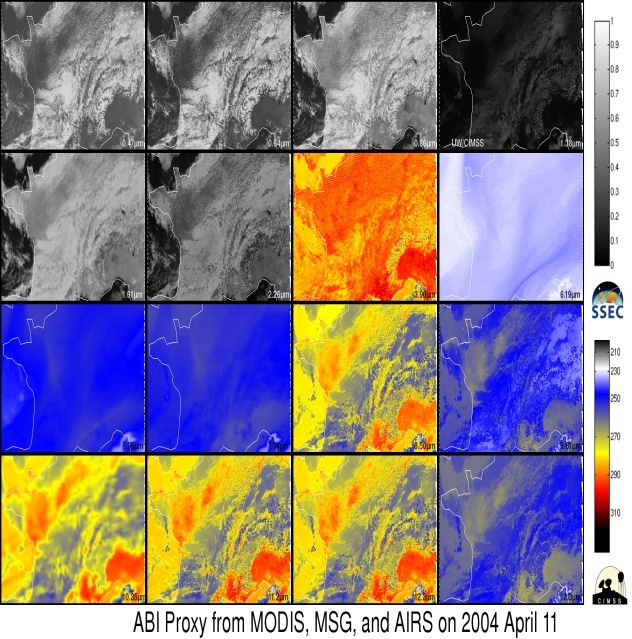 1 Hr
2 channels
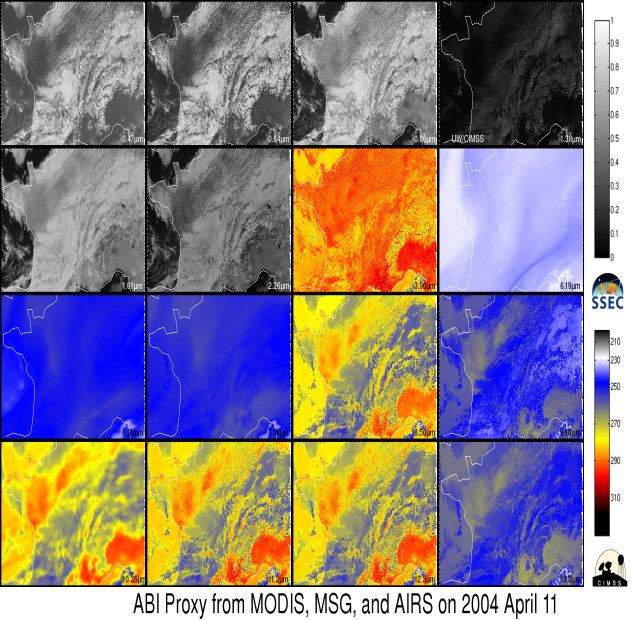 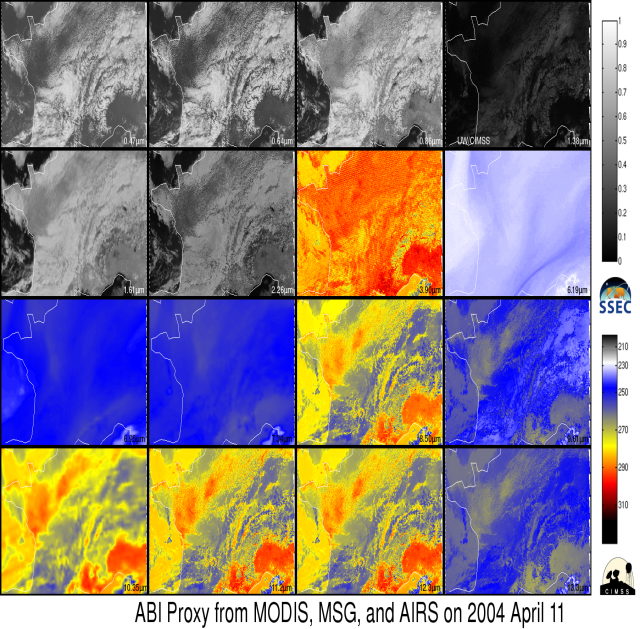 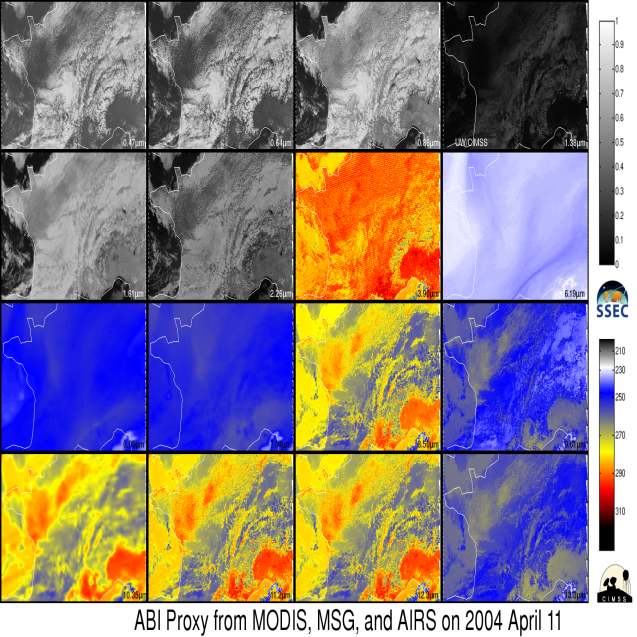 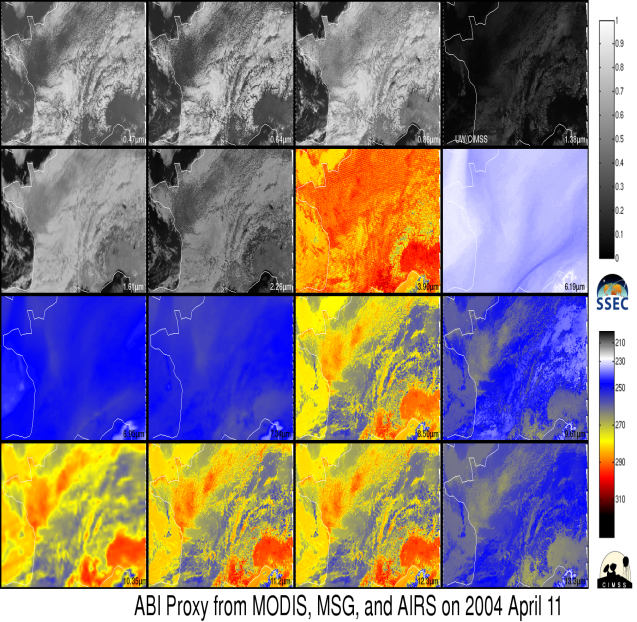 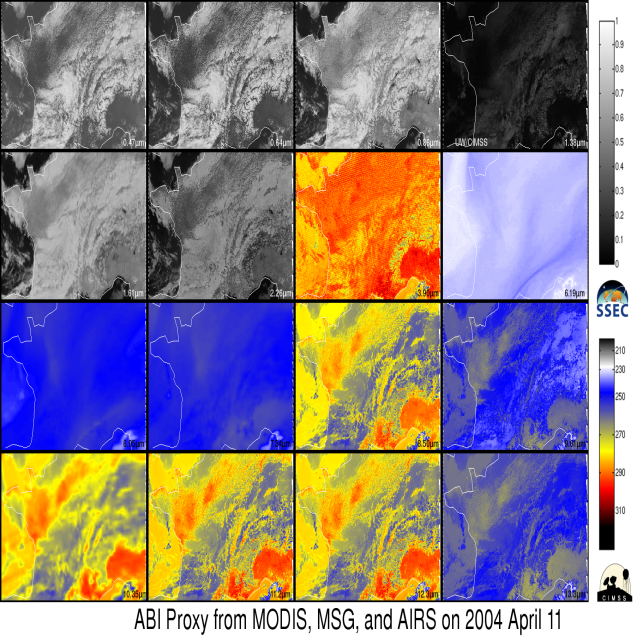 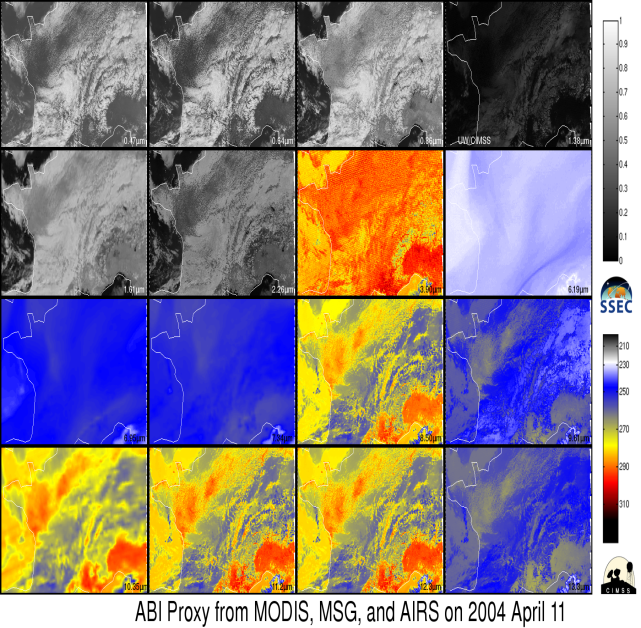 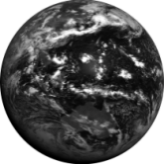 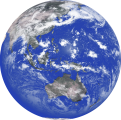 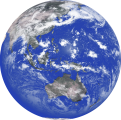 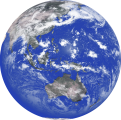 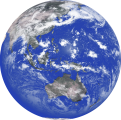 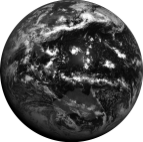 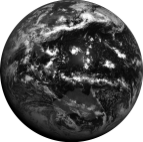 O
SWIR
Atmospheric Motion/Conditions(36)
4 FD
1 FD
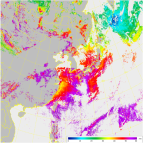 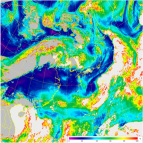 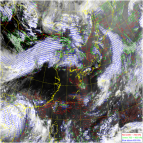 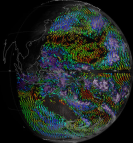 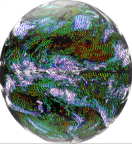 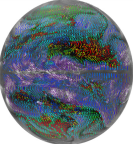 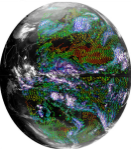 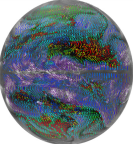 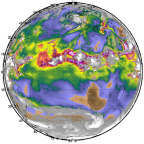 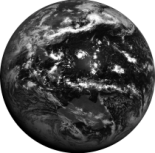 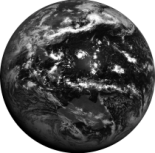 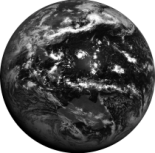 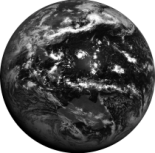 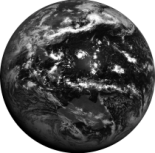 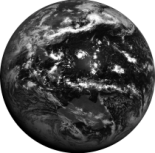 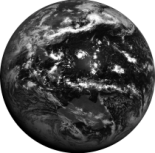 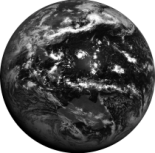 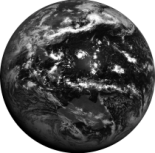 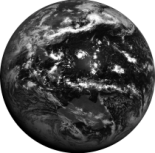 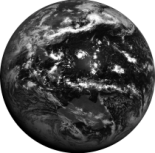 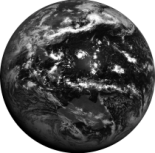 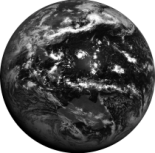 4 channels
10 channels
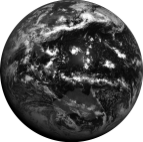 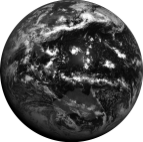 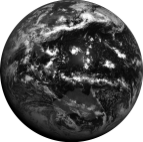 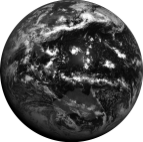 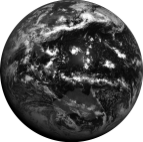 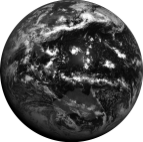 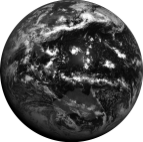 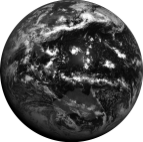 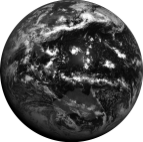 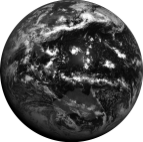 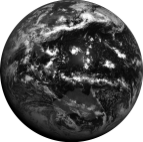 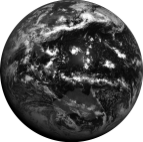 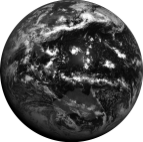 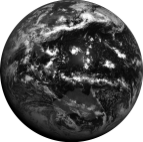 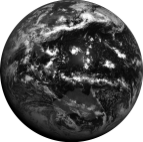 2 NH
10 NH
Surface information(311)
IR
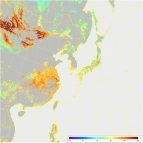 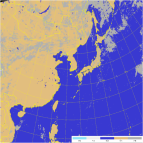 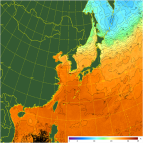 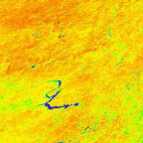 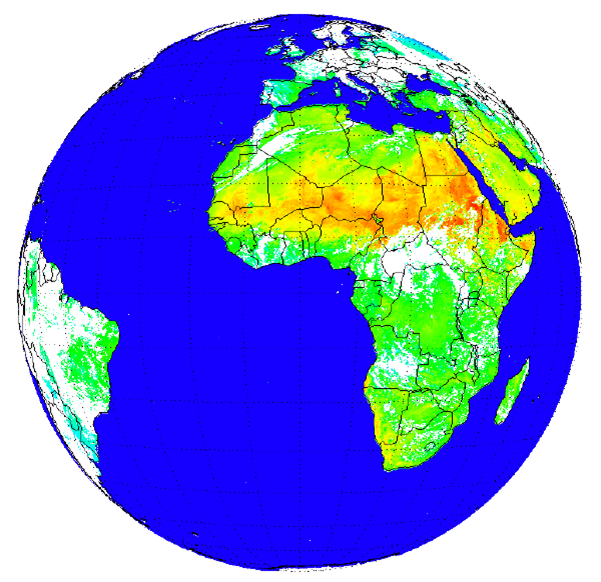 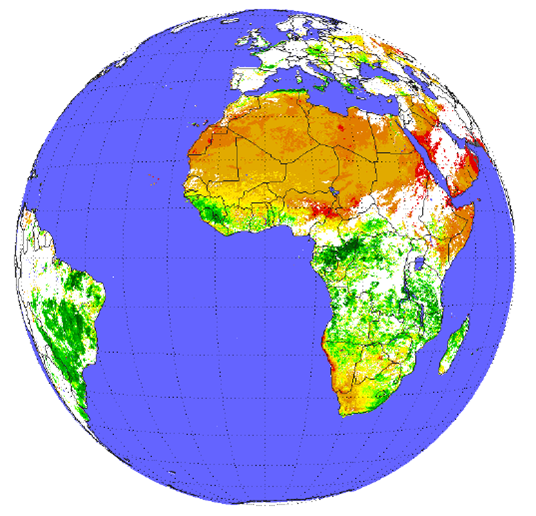 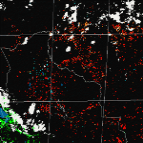 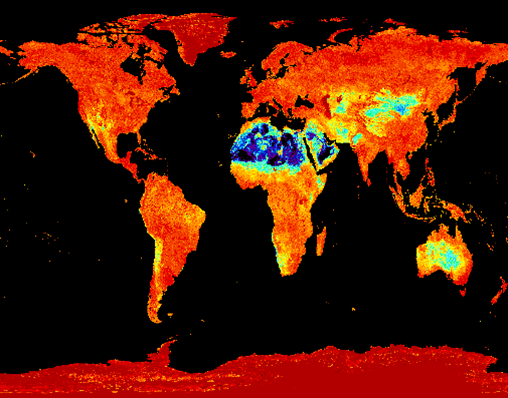 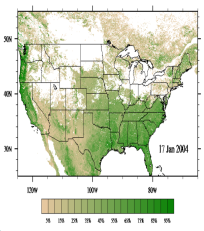 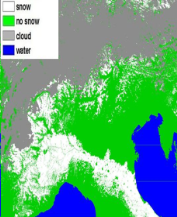 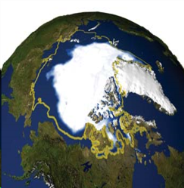 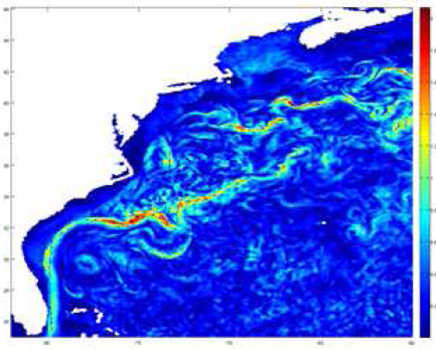 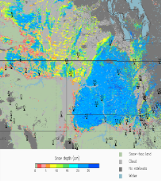 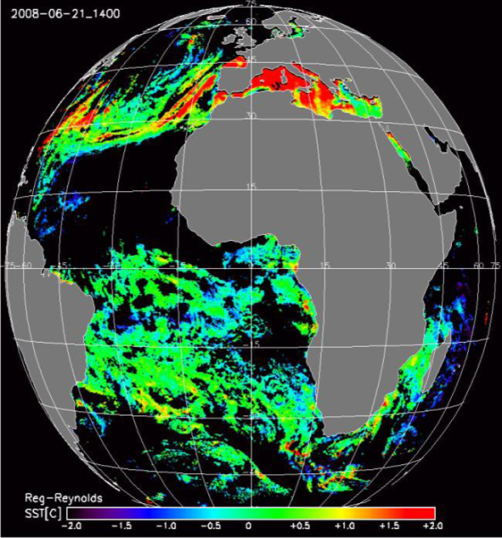 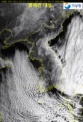 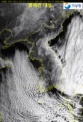 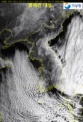 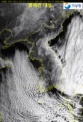 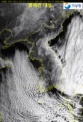 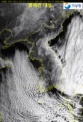 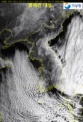 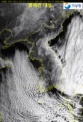 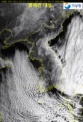 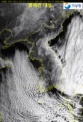 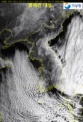 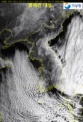 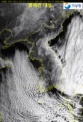 …....
4 Korea
Every 2 min Korea
5 channels
16 channels
16 products
52 products
2. Implementation Plan of KMA
COMS
GeoKompsat-2A
Step-1
Step-2
Primary ECVs for SCOPE-CM of KMA (PESK)
KMA’s ECVs to participate immediately for SCOPE-CM
Secondary ECVs for SCOPE-CM of KMA (SESK)
KMA’s ECVs to participate prospectively for SCOPE-CM after GK-2a launch
2. Implementation Plan of KMA
PESK
Algorithms:  In operation
Similar algorithms with other 
                        GEO satellites 
Similar input data with other
                        GEO satellites
To participate immediately for SCOPE-CM
· Sea Surface Temperatrue
· Outgoing Longwave Radiation
· Insolation
SESK
Algorithm:
In development (Albedo)
Improvement needed 
     (Precipitation, Snow cover/ Sea ice)
Different algorithms and inputs 
      with other GEO satellites
To participate prospectively for SCOPE-CM after GK-2a launch
· Albedo 
· Precipitation 
· Snow Cover/Sea Ice
PESK Implementation Plan, KMA
SESK Implementation Plan, KMA
3. GSICS Processing Results – (IR channels)
WV channel
SWIR channel
IR1 channel
IR2 channel
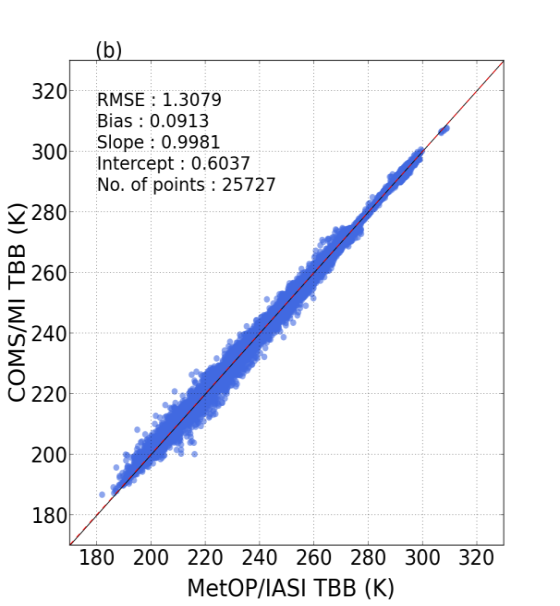 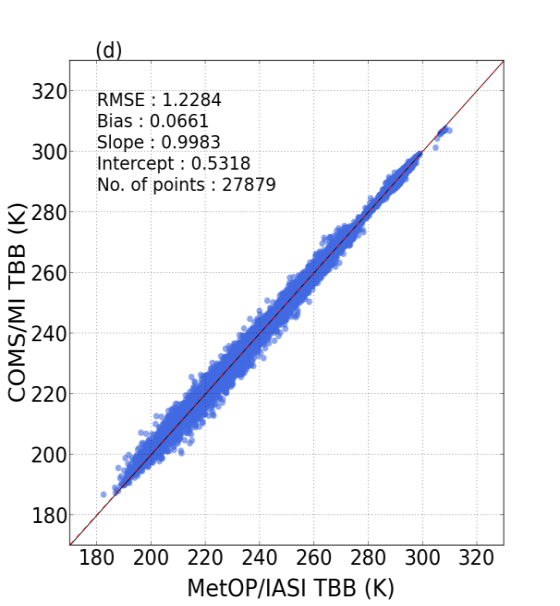 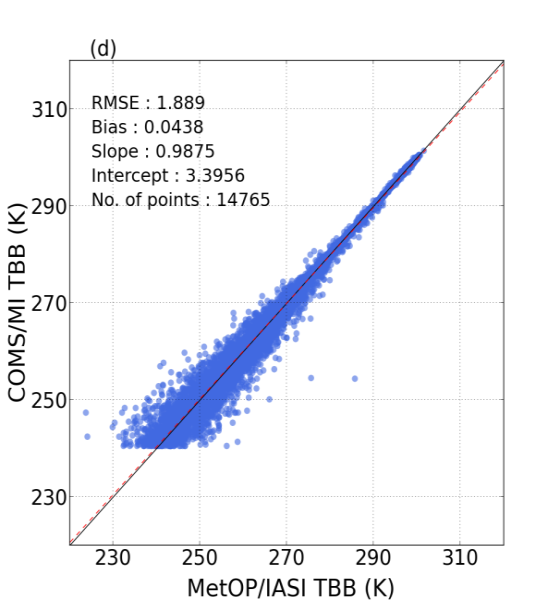 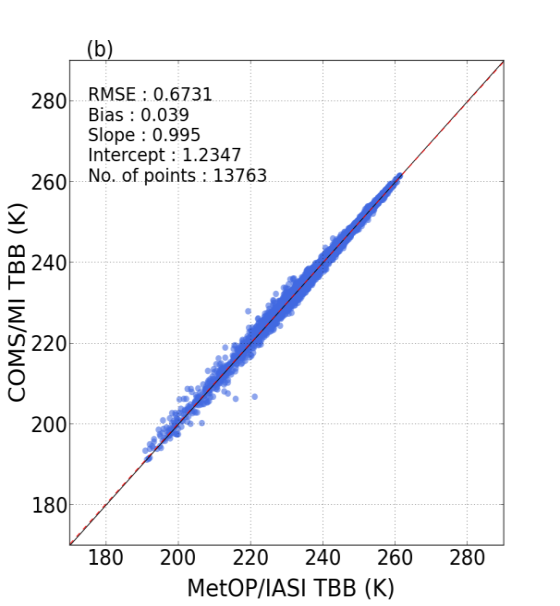 2012
2012
2012
2012
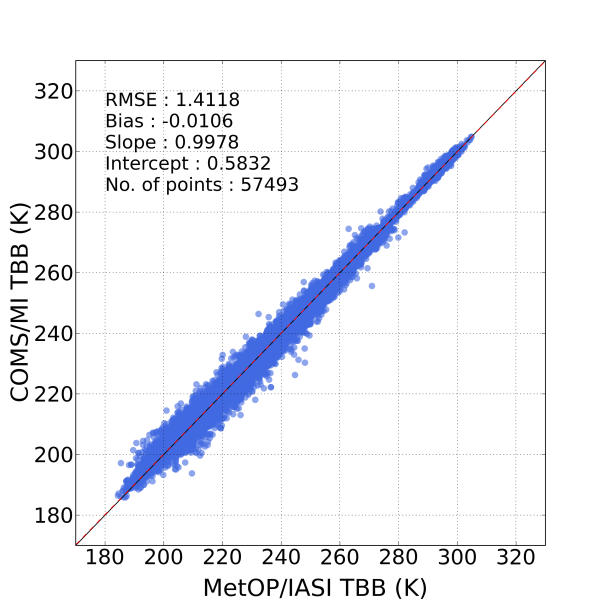 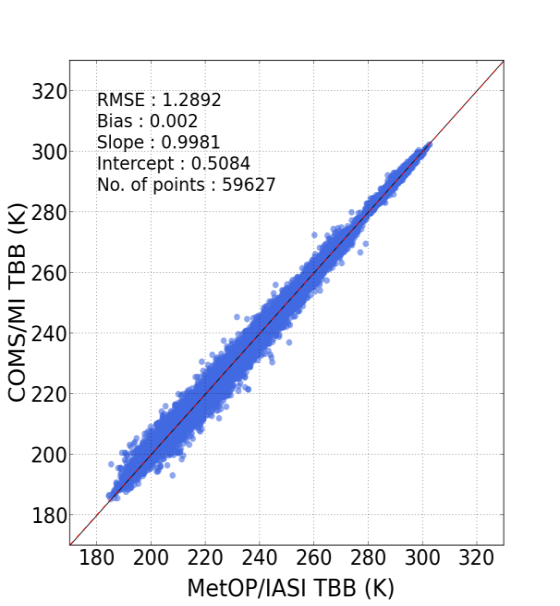 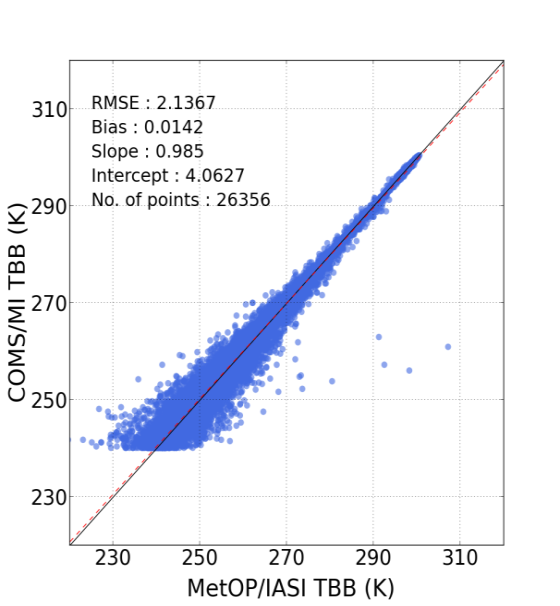 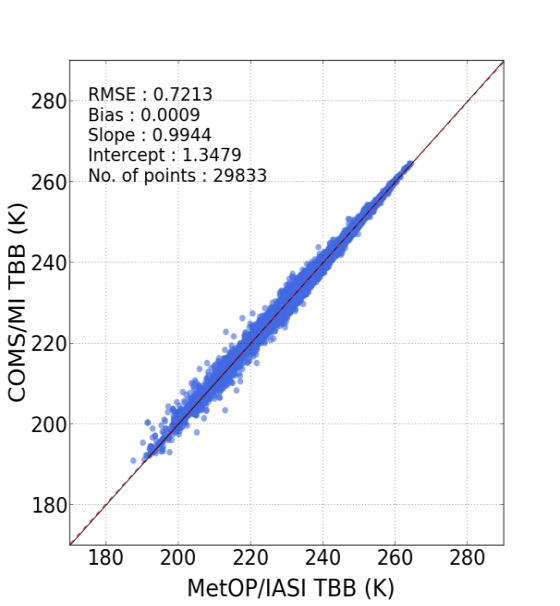 2013
2013
2013
2013
3. GSICS Processing Results – (VIS channels)
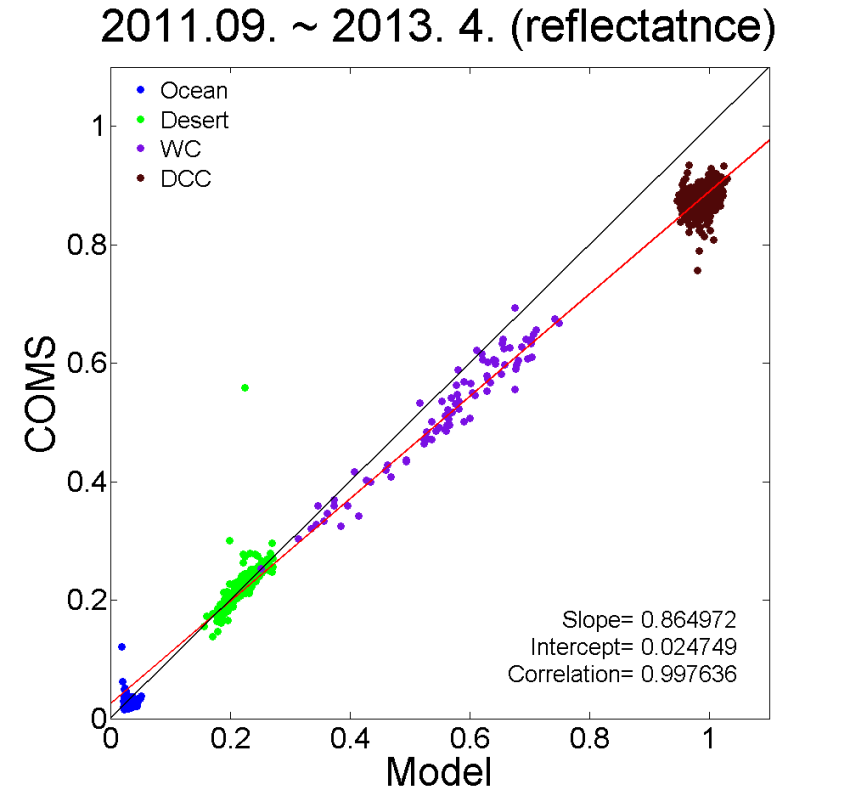 Improvement of SST after GSICS Correction
Data: 01/04/2011~31/03/2012
COMS SST: using COMS L1b
Spring
Summer
Autumn
Winter
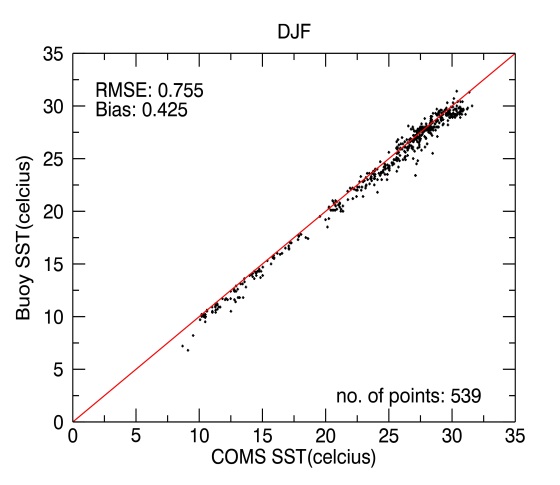 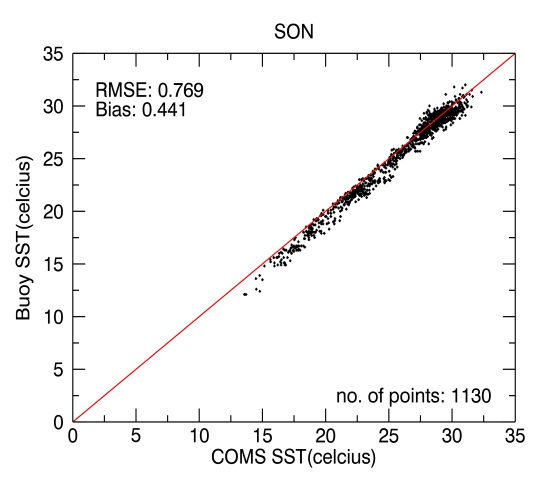 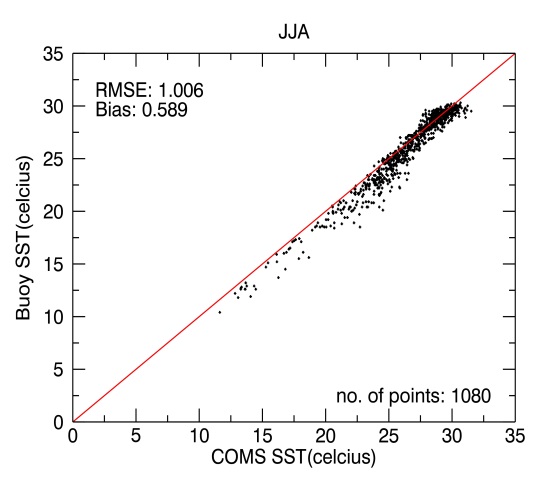 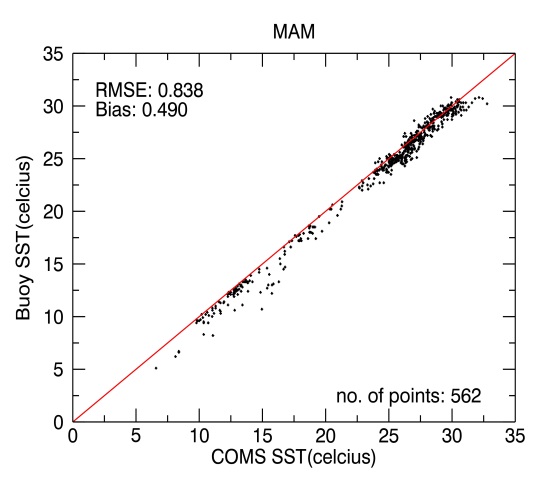 NEW SST: after GSICS correction
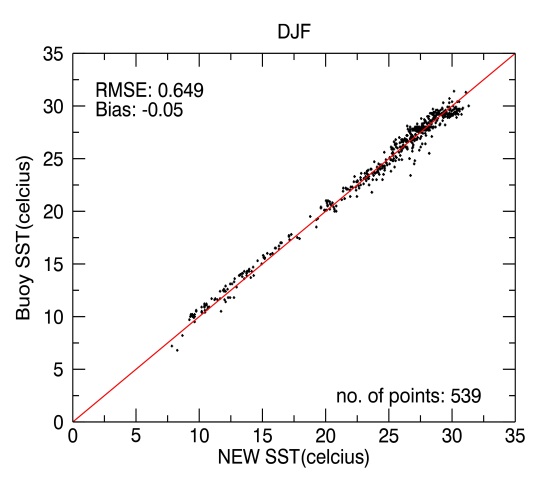 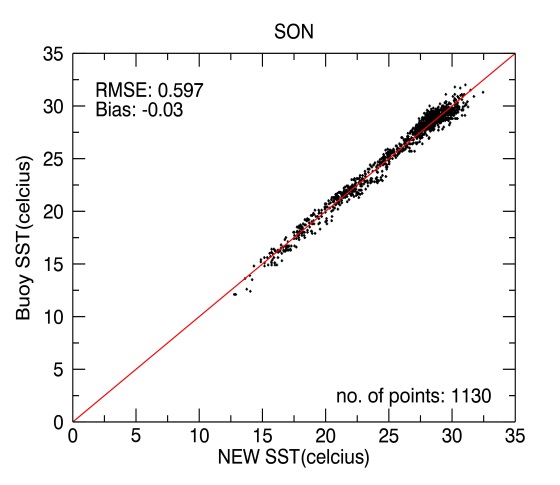 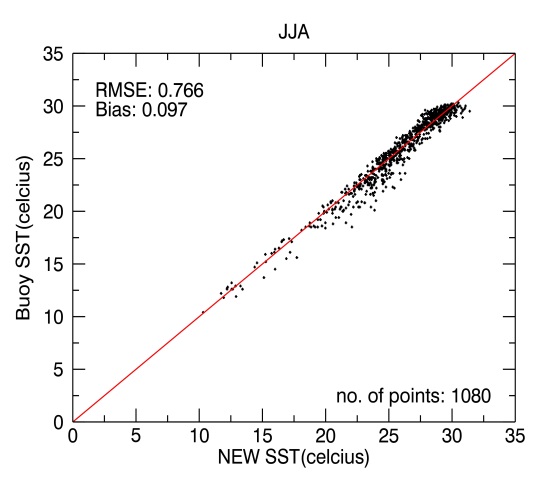 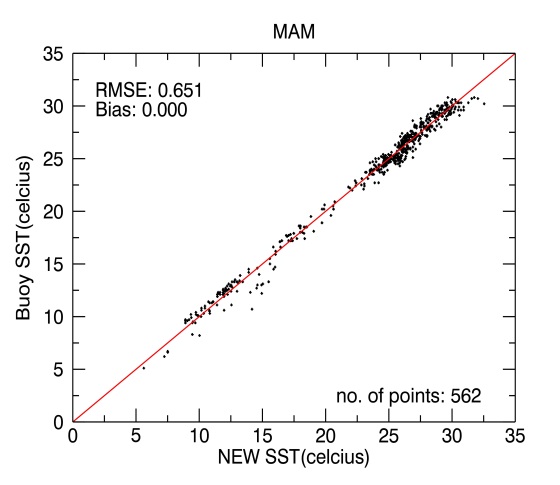 Improvement of SST after GSICS Correction
2011, April, July
2011.04 (before)
2011.07 (before)
2011.04 (after)
2011.07 (after)
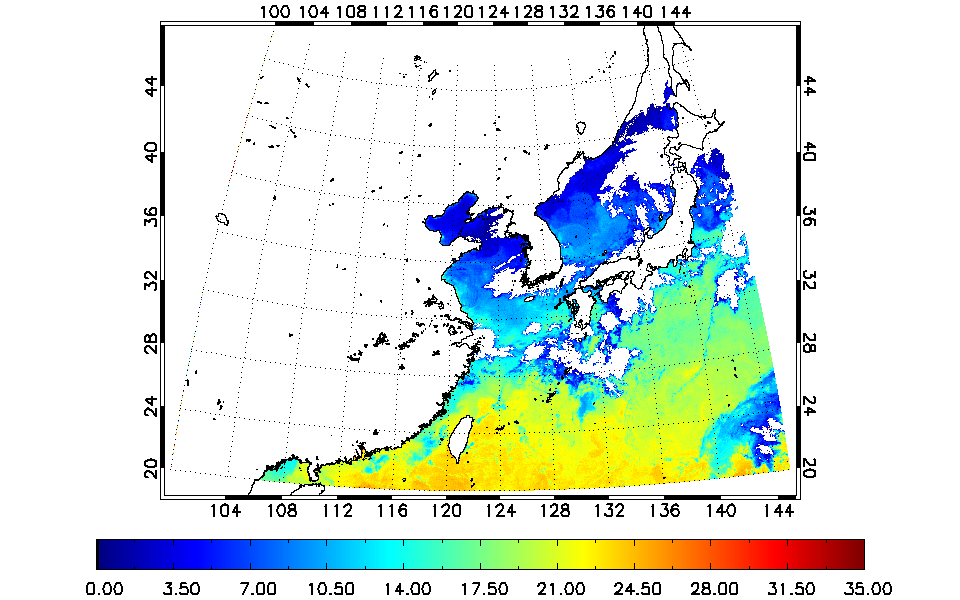 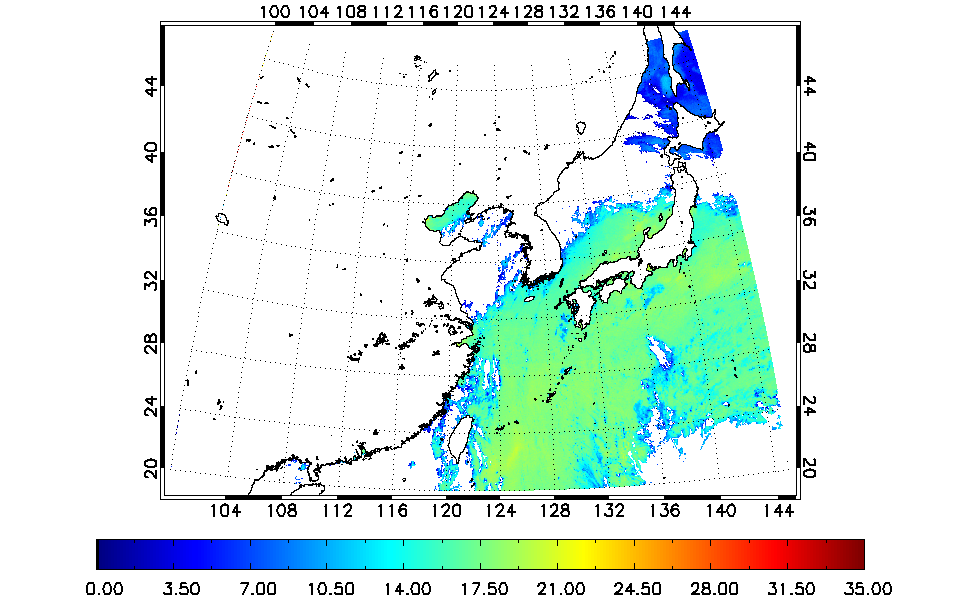 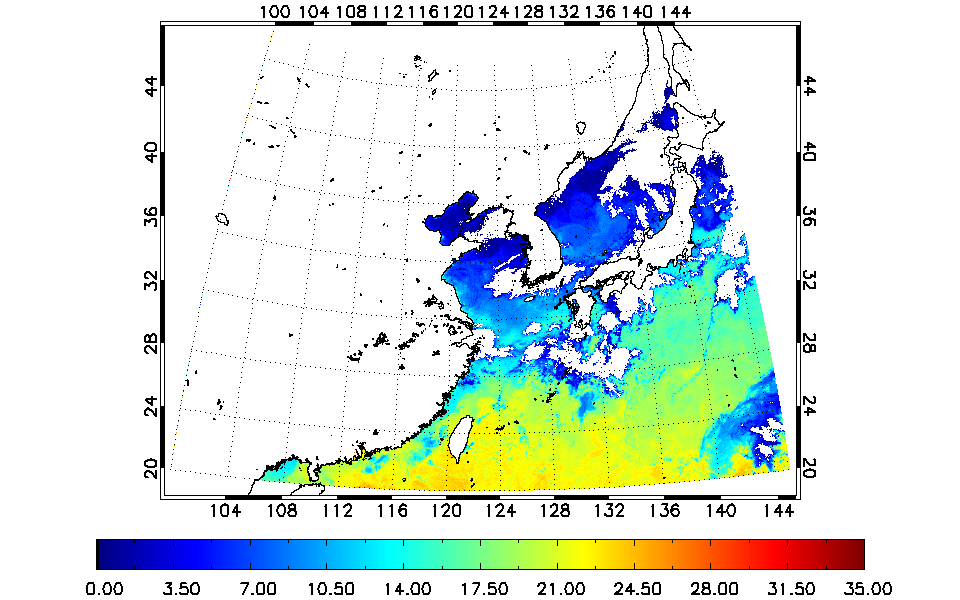 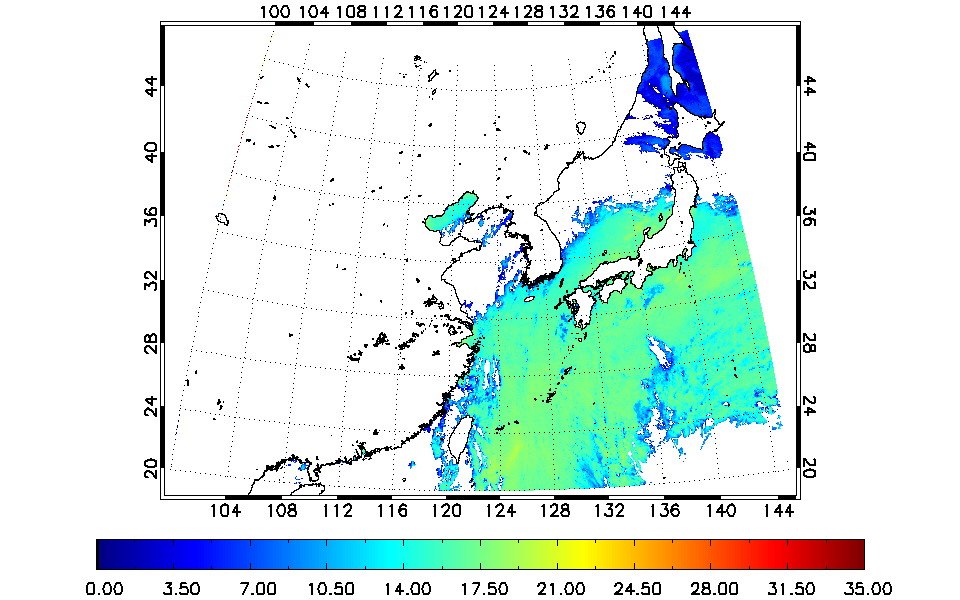 Improvement of Insolation after GSICS Correction
Data: 01/04/2012~31/03/2013
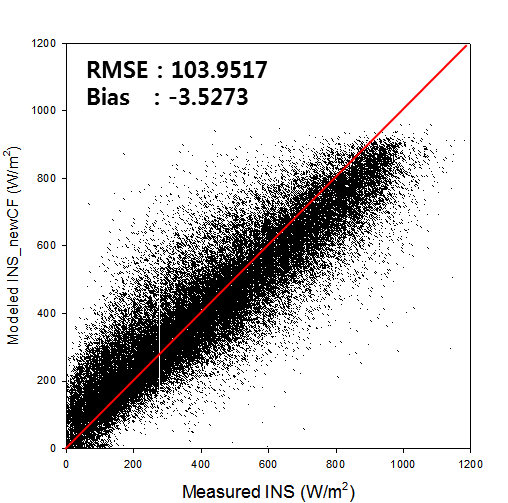 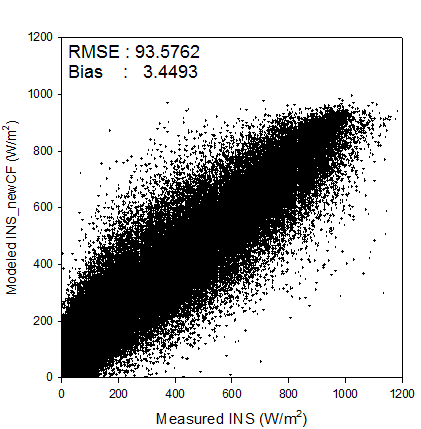 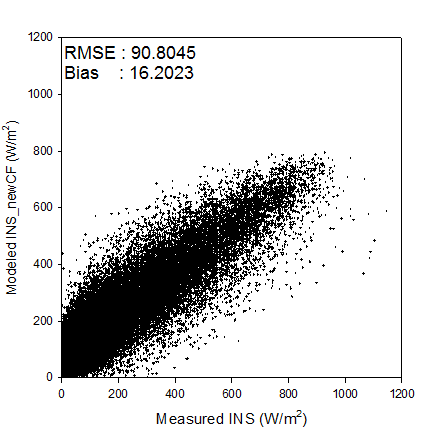 RMSE : 95.5762 
Bias   : 6.4493
RMSE : 90.8045 
Bias   : 16.2023
ALL Sky
Partially Cld.
COMS
INS
Cloudy Sky
after
GSICS
Correction
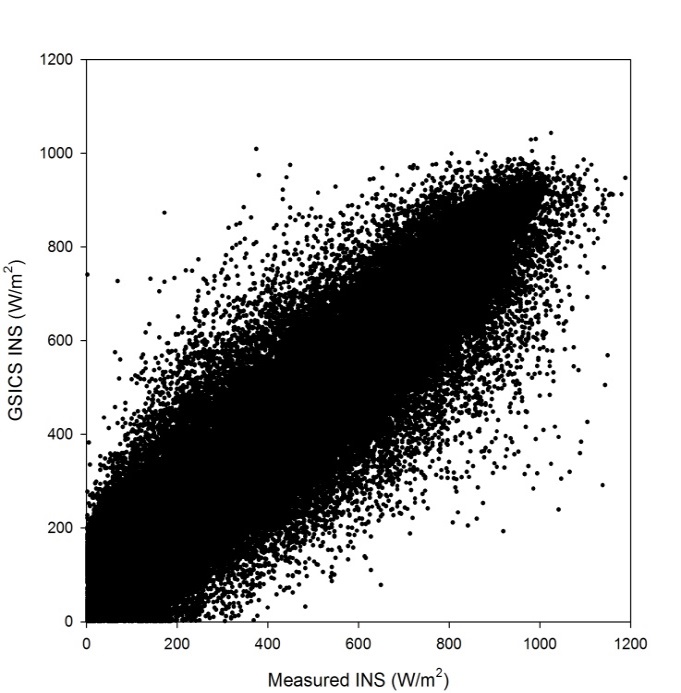 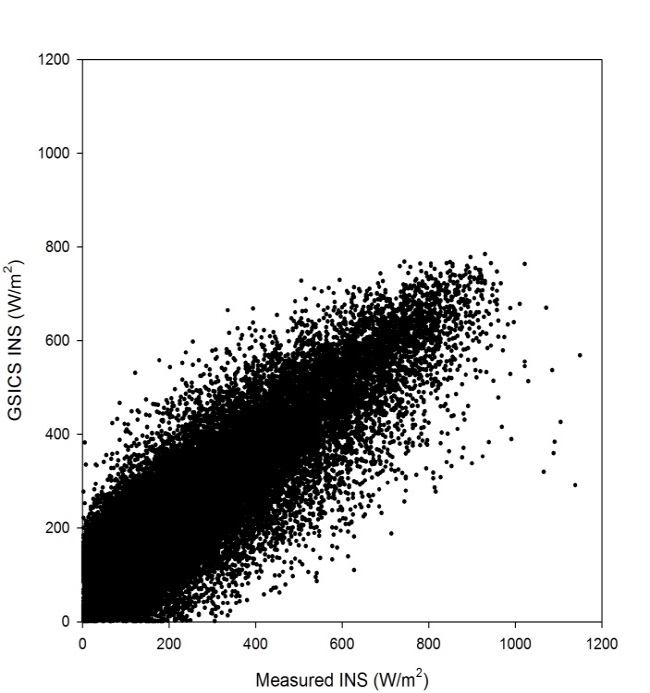 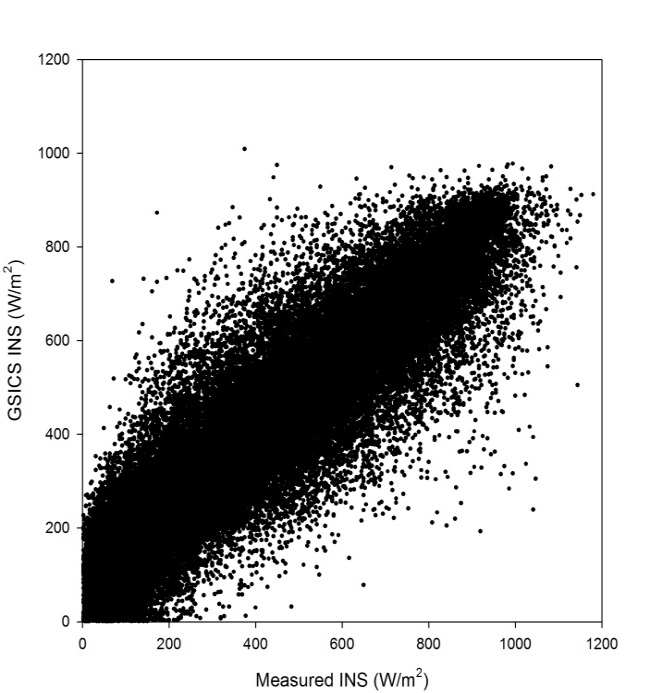 RMSE : 95.772 
Bias   : 2.523
RMSE : 89.677 
Bias   : 2.102
RMSE : 106.137 
Bias   : -1.016
Improvement of Insolation after GSICS Correction
Results
4. Summary
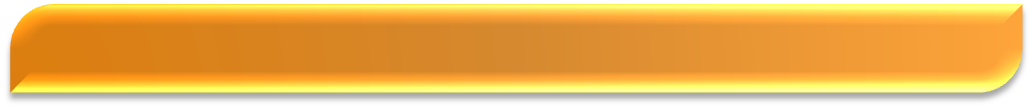 1
1
SST accuracy was improved after GCIS correction
2
2
Insolation estimation bias was improved after GSICS correction without new cloud factor generation
3
3
Resulted positive effect of GSICS-based FCDRs toward TCDRs
4
4
These positive effect of GSICS should be continuously monitored.
Thank you
Validation data
Buoy SST data
Pyranometer data
Area : 0-45°N, 105-160°E
Period : 2011.4.1.~2013.3.31.
Area : 30-40°N, 120-130°E, 37 stations
Period : 2011.4.1.~2013.3.31.
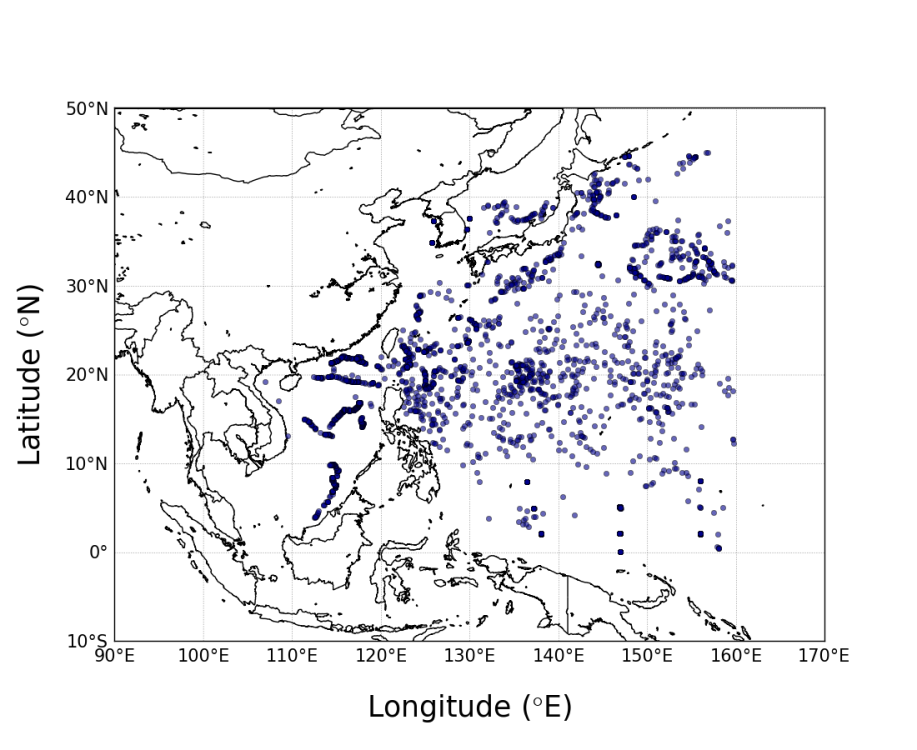 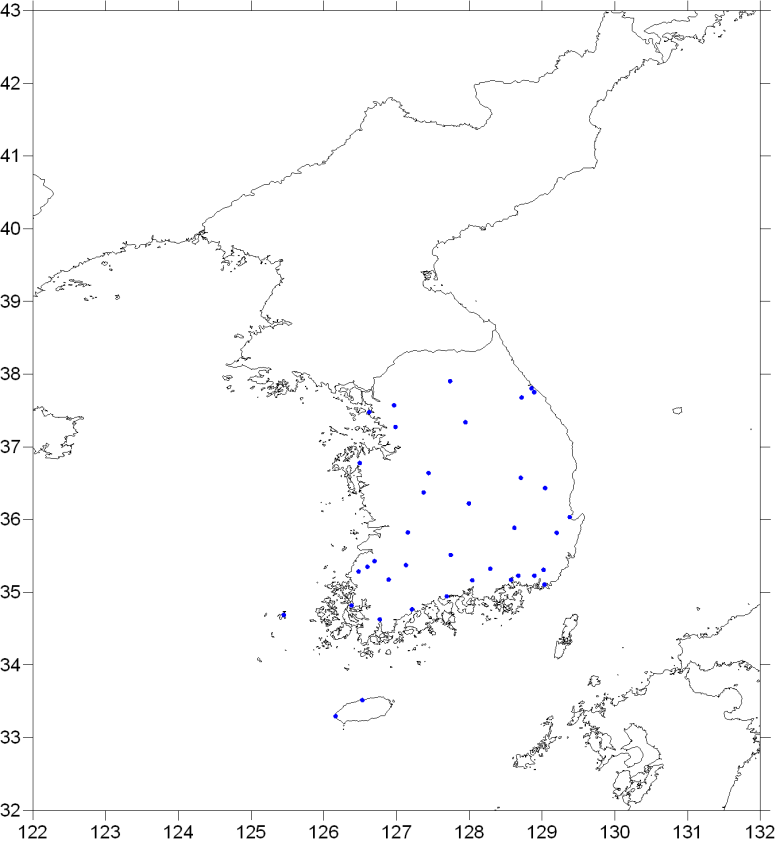 GEO-KOMPSAT-2A payload
GEO-KOMPSAT-2A payload
16 channels
Development & utilization
of GK-2A data
Schedule of meteorological data processing system
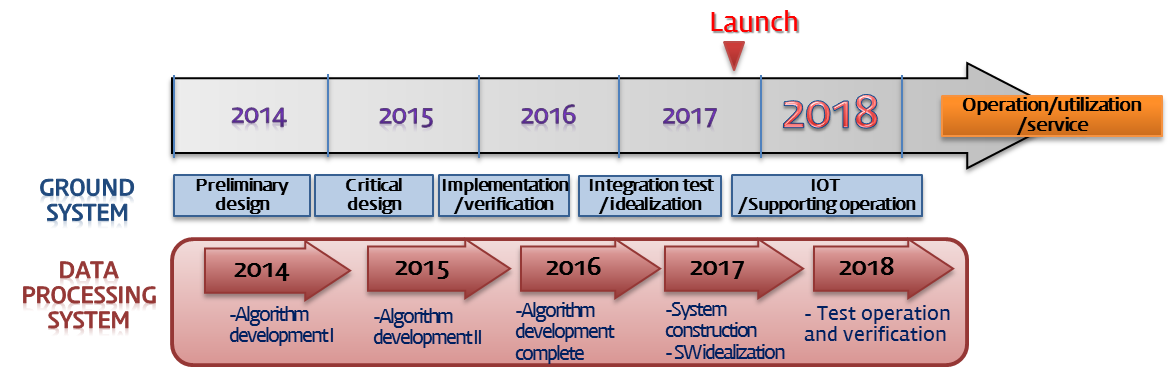 Climate monitoring using LEO satellites
Sea ice
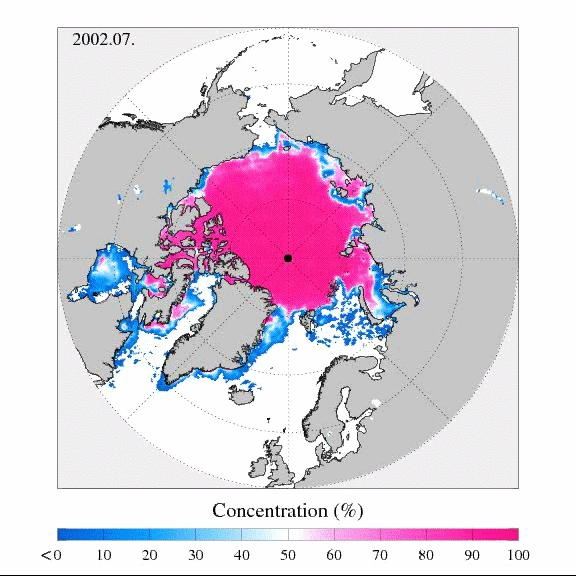 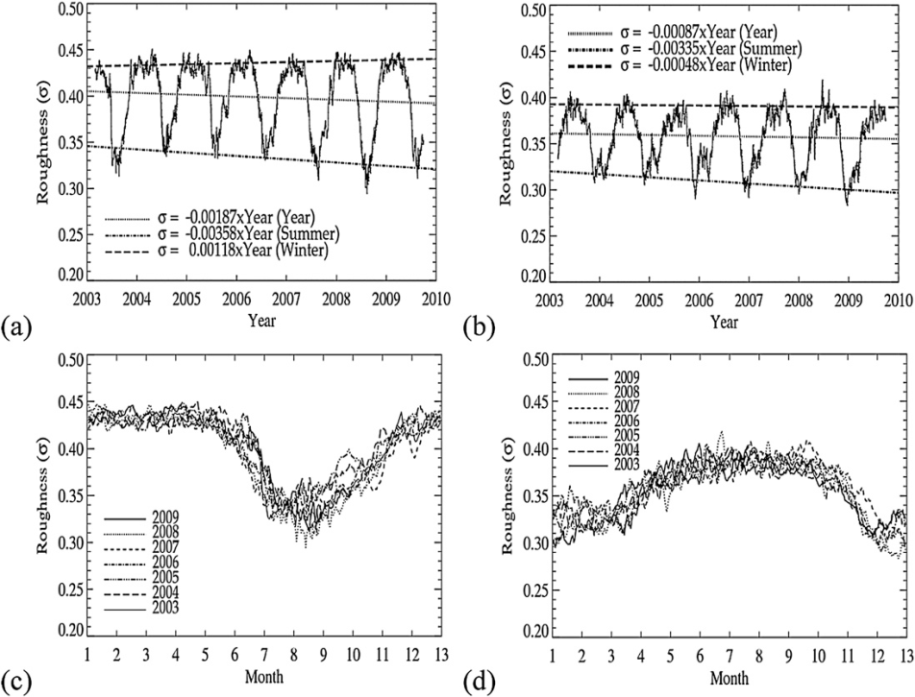 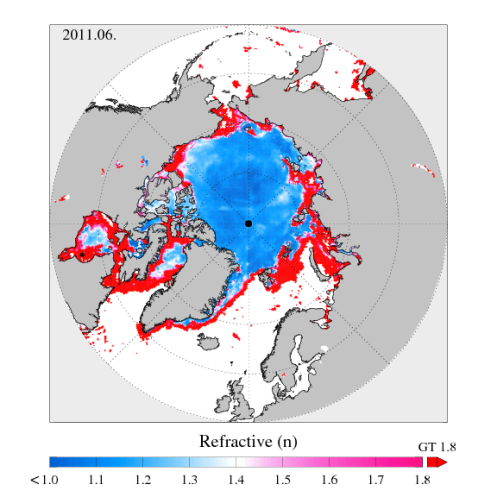 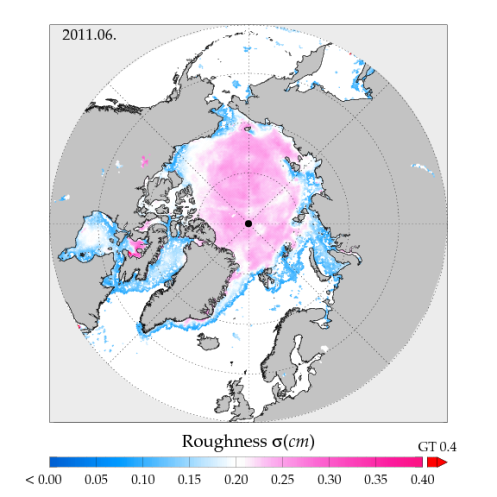 Concentration, Small-scale roughness and refractive index of sea ice surfaces (June. 2011) using AQUA/AMSR-E data
Hong and Shin, 2010 (J. Climate)
Hong, 2010 (Rem. Sens. Environ.)
Climate monitoring using LEO satellites
Soil moisture
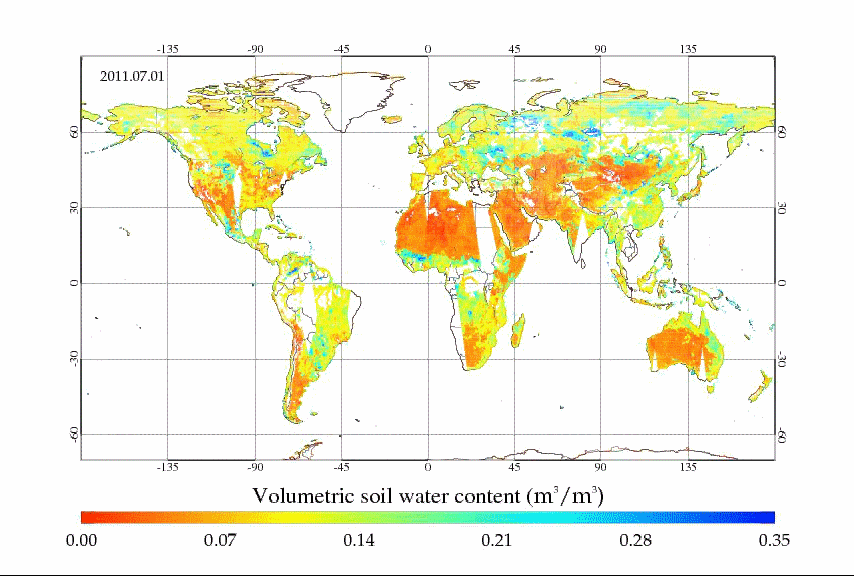 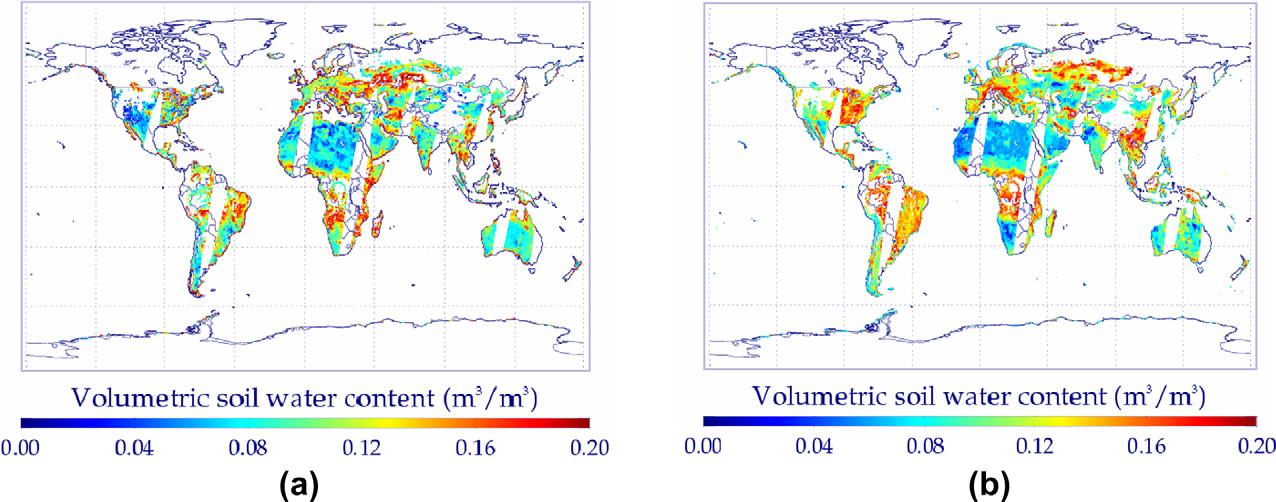 Volumetric soil water content (g/cm3) using Hong’s algorithm
AMSR-E level 3 products.
Hong and Shin, 2011 (J. Hydrol.)